“Fredericton Pro Painters”
Management and Operations
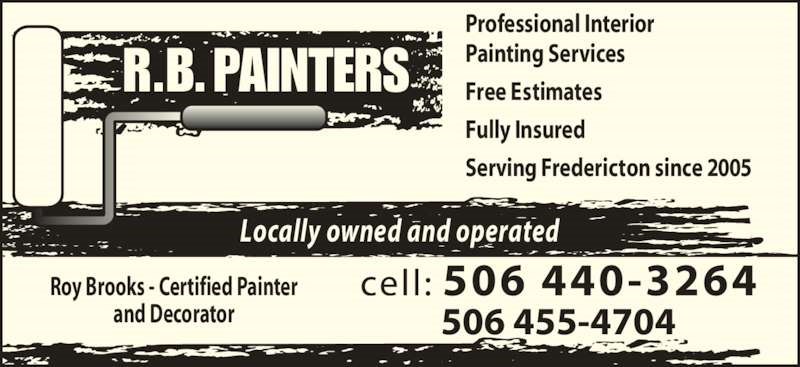 https://certapro.com/
Fred Pro Paint
Timeline:
March-register the business, decide on a target market,  print business cards, set up Facebook page, offer free estimates, print a magnetic sign for your vehicle and create a powerful name, logo, mission statement and trendy slogan.
Advertise for personal, or gather a team or friends, partners and establish your organizational/management structure.
March April May receive contracts for painting. No more contracts past Aug 15, to finish up jobs and liquidate the business.
June July Aug
How would you organize this summer Venture?
You’re the leader, boss, owner- how will you plan? 
Teams, groups, one house at a time, many at once. Who will take calls, do estimates, make sure job is complete, get paid. Get supplies, idle workers cost you money, and so does unhappy customers.
Organizational/Management structure:
Receive calls, give estimates, quote prices, plan projects, order supplies, pay the bills and write the pay cheques.
4. Painter, Lead team 3
3. Painter, Lead team two
2. Painter, Lead team one.
7. Painter
6. Painter
5. Painter
Sole Proprietor
P1    P2         P3     P4       P5      P6          P7      P8
F2
Forman 1
F3
F4
Accountant
Web Developer
Partner1
p4
P2
P3
C2
3 Painter 
Crew
C3
C4
Accountant
Web Developer
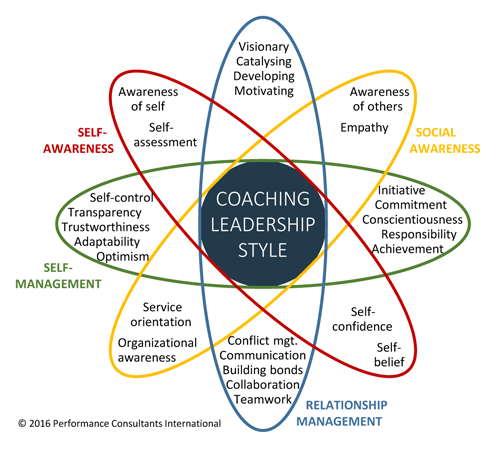